「指導と評価の一体化」のための
学習評価について
小学校　図画工作
～　平成２９年告示　学習指導要領に基づく学習評価について　～
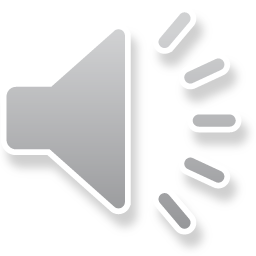 福岡県教育委員会
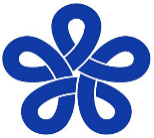 [Speaker Notes: 只今から，「『指導と評価の一体化』のための学習評価～平成２９年告示　学習指導要領に基づく学習評価」「小学校　図画工作」の説明を始めます。

なお，本説明は，国立教育政策研究所の「『指導と評価の一体化』のための学習評価に関する参考資料」をもとに作成しています。

スライド右上に，該当ページを示していますので，参考資料をお持ちの方は，必要に応じてラインを引くなどしながらお聞きください。

それでは，説明を始めます。]
「指導と評価の一体化」のための
学習評価について
小学校　図画工作
Ⅰ　小学校図画工作科における「内容のまとまり」
Ⅱ　図画工作科の内容のまとまりごとの評価規準　（例）
Ⅲ　題材の評価規準の作成のポイント
Ⅳ　事例「のこぎりザクザク生まれる形」の題材の評価規準
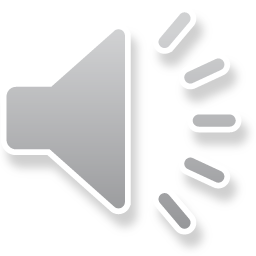 [Speaker Notes: 説明の内容は，スクリーンに示しております大きく４点です。]
「指導と評価の一体化」のための
学習評価について
小学校　図画工作
Ⅰ　小学校図画工作科の「内容のまとまり」
Ⅱ　図画工作科の内容のまとまりごとの評価規準　（例）
Ⅲ　題材の評価規準の作成のポイント
Ⅳ　事例「のこぎりザクザク生まれる形」の題材の評価規準
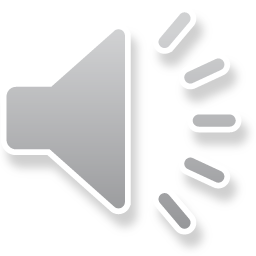 [Speaker Notes: 初めに，Ⅰ　小学校図画工作科における「内容のまとまり」について説明します。]
Ⅰ　小学校図画工作科の「内容のまとまり」
Ｐ２７
〔第１学年及び第２学年〕 
　　造形遊び・・・・・・・・「Ａ表現」(1)ア，(2)ア，〔共通事項〕(1)ア，イ 
　　絵や立体，工作・・・「Ａ表現」(1)イ，(2)イ，〔共通事項〕(1)ア，イ 
　　鑑賞・・・・・・・・・・・・「Ｂ鑑賞」(1)ア，〔共通事項〕(1)ア，イ 

〔第３学年及び第４学年〕 
　　造形遊び・・・・・・・・「Ａ表現」(1)ア，(2)ア，〔共通事項〕(1)ア，イ 
　　絵や立体，工作・・・「Ａ表現」(1)イ，(2)イ，〔共通事項〕(1)ア，イ 
　　鑑賞・・・・・・・・・・・・「Ｂ鑑賞」(1)ア，〔共通事項〕(1)ア，イ 

〔第５学年及び第６学年〕 
　　造形遊び・・・・・・・・「Ａ表現」(1)ア，(2)ア，〔共通事項〕(1)ア，イ 
　　絵や立体，工作・・・「Ａ表現」(1)イ，(2)イ，〔共通事項〕(1)ア，イ 
　　鑑賞・・・・・・・・・・・・「Ｂ鑑賞」(1)ア，〔共通事項〕(1)ア，イ
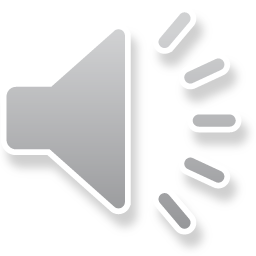 [Speaker Notes: 「小学校図画工作科の内容のまとまり」　は低・中・高学年ごとに

　　造形遊び・・・・・・・・「Ａ表現」(1)ア，(2)ア，〔共通事項〕(1)ア，イ 
　　絵や立体，工作・・・「Ａ表現」(1)イ，(2)イ，〔共通事項〕(1)ア，イ 
　　鑑賞・・・・・・・・・・・・「Ｂ鑑賞」(1)ア，〔共通事項〕(1)ア，イ 

の３つがあります。]
「指導と評価の一体化」のための
学習評価について
小学校　図画工作
Ⅰ　小学校図画工作科の「内容のまとまり」
Ⅱ　図画工作科の内容のまとまりごとの評価規準　（例）
Ⅲ　題材の評価規準の作成のポイント
Ⅳ　事例「のこぎりザクザク生まれる形」の題材の評価規準
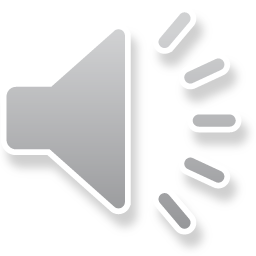 [Speaker Notes: 次に，具体的に，Ⅱ　図画工作科の内容のまとまりごとの評価規準（例）について説明します。]
Ⅱ　図画工作科の内容のまとまりごとの評価規準（例）
Ｐ２８
＜　例　 第１学年及び第２学年の「造形遊び」　＞
【図画工作科の目標】
【評価の観点及びその趣旨 】
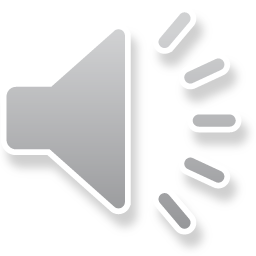 [Speaker Notes: ここでは，第１学年及び第２学年の「造形遊び」について作成する手順を示します。

まず，図画工作科の目標（１），（２），（３）と　評価の観点及びその趣旨の「知識・技能」，「思考・判断・表現」，「主体的に取り組む態度」を確認します。]
Ⅱ　図画工作科の内容のまとまりごとの評価規準（例）
Ｐ２９
＜　例　 第１学年及び第２学年の「造形遊び」　＞
【〔第1学年及び第２学年〕　１　目標　】
【学年別の評価の観点の趣旨　第１学年及び第２学年　 】
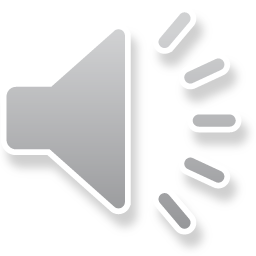 [Speaker Notes: 次に，第1学年及び第２学年の目標と学年別の評価の観点の趣旨を確認します。]
Ⅱ　図画工作科の内容のまとまりごとの評価規準（例）
Ｐ３０
①　各教科における「内容のまとまり」と「評価の観点」との関係を確認する。
＜　例　 第１学年及び第２学年の「造形遊び」　＞
「Ａ表現」 
　（１） 表現の活動を通して，発想や構想に関する次の事項を身に付けることができるよう指導する。
　　　ア 造形遊びをする活動を通して，身近な自然物や人工の材料の形や色などを基に造形的な活
　　　　　動を思い付くことや，感覚や気持ちを生かしながら，どのように活動するかについて考えるこ
　　　　　と。
「Ａ表現」 
　（２） 表現の活動を通して，技能に関する次の事項を身に付けることができるよう指導する。    
　　　 ア 造形遊びをする活動を通して，身近で扱いやすい材料や用具に十分に慣れるとともに，並
　　　　　べたり，つないだり，積んだりするなど手や体全体の感覚などを働かせ，活動を工夫してつく
　　　　　ること。
〔共通事項〕 
  （１） 「Ａ表現」及び「Ｂ鑑賞」の指導を通して，次の事項を身に付けることができるよう指導する。 
       ア 自分の感覚や行為を通して，形や色などに気付くこと。
　　　イ 形や色などを基に，自分のイメージをもつこと。
　　　　　　　　　　
　　　　　　　　　　　　（赤）…「知識及び技能」のうちの「知識」に関する内容 
　　　　　　　　　　　　（青）…「知識及び技能」のうちの「技能」に関する内容 
　　　　　　　　　　　　（緑）…「思考力，判断力，表現力等」に関する内容
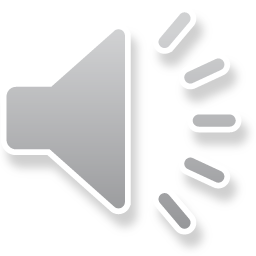 [Speaker Notes: 次に，①　各教科における「内容のまとまり」と「評価の観点」との関係を確認します。

第１学年及び第２学年の「造形遊び」では，スクリーンにありますように，赤で示している〔共通事項〕（１）アの部分が「知識」，青で示している「Ａ表現」（２）の部分が「技能」，そして緑で示している「Ａ表現」（１）及び〔共通事項〕（１）が「思考力，判断力，表現力等」に関する内容になります。]
Ⅱ　図画工作科の内容のまとまりごとの評価規準（例）
Ｐ３１
②【観点ごとのポイント】を踏まえ，「内容のまとまりごとの評価規準」を作成する。
＜　例　 第１学年及び第２学年の「造形遊び」　＞
＜各観点のポイント＞
知識・技能
「知識」について
・「知識」は，〔共通事項〕（１）アから作成する。
・文末は，学習の状況を評価することを踏まえて「～している」とする。

「技能」について
・「技能」は，「Ａ表現」（２）アから作成する。
・文頭の「造形遊びをする活動を通して，」は，「内容のまとまり」を示すものなので
　削除する。
・文末は，学習の状況を評価することを踏まえて「～している」とする。
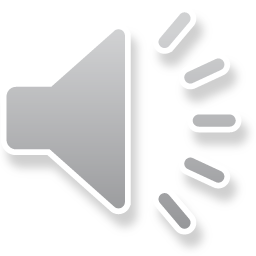 [Speaker Notes: 次に，②【観点ごとのポイント】を踏まえ，「内容のまとまりごとの評価規準」を作成します。
最初に，各観点のポイントについて説明します。

「知識」は，〔共通事項〕（１）アから作成します。
文末は，学習の状況を評価することを踏まえて「～している」とすることで
評価規準を作成することができます。
　
「技能」は，「Ａ表現」（２）アから作成します。
文頭の「造形遊びをする活動を通して，」は，「内容のまとまり」を示すものなので削除します。
文末は，学習の状況を評価することを踏まえて「～している」とします。]
Ⅱ　図画工作科の内容のまとまりごとの評価規準（例）
Ｐ３１
＜　例　 第１学年及び第２学年の「造形遊び」　＞
思考・判断・表現
・「思考・判断・表現」は，「Ａ表現」（１）ア，〔共通事項〕（１）イから作成する。〔共通
　事項〕（１）イに続けて「Ａ表現」（１）アを示し，「自分のイメージをもつ。」を「自分
　のイメージをもちながら，」とする。 
・「Ａ表現」（１）アの文頭の「造形遊びをする活動を通して，」は，「内容のまとまり」
　を示すものなので削除する。 
・「Ａ表現」（１）アの「造形的な活動を思い付くことや，」を「造形的な活動を思い付
　き，」とする。 
・文末は，学習の状況を評価することを踏まえて「～している」とする。
主体的に学習に取り組む態度
・「主体的に学習に取り組む態度」は，当該学年の「観点の趣旨」を踏まえて作成
　する。 
・「表現したり鑑賞したりする学習活動」を「表現する学習活動」とする。
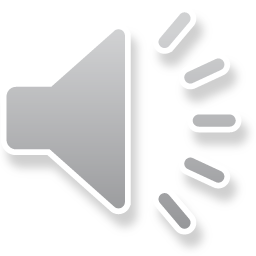 [Speaker Notes: 次に，
「思考・判断・表現」は，
「Ａ表現」（１）ア，及び〔共通事項〕（１）イから作成します。
〔共通事項〕（１）イに続けて「Ａ表現」（１）アを示し，「自分のイメージをもつ。」を「自分のイメージをもちながら，」と変更します。 
「Ａ表現」（１）アの文頭の「造形遊びをする活動を通して，」は，「内容のまとまり」を示すものなので削除し，「造形的な活動を思い付くことや，」を「造形的な活動を思い付き，」とします。 
文末は，学習の状況を評価することを踏まえて「～している」とします。
　
「主体的に学習に取り組む態度」は，
当該学年の「観点の趣旨」を踏まえて作成し，「表現したり鑑賞したりする学習活動」を「表現する学習活動」とします。]
「主体的に学習に取り組む態度」の評価
「主体的に学習に取り組む態度」については，知識及び技能を獲得したり，思考力，判断力，表現力等を身に付けたりすることに向けた粘り強い取組の中で，自らの学習を調整しようとしているかどうかを含めて評価する。
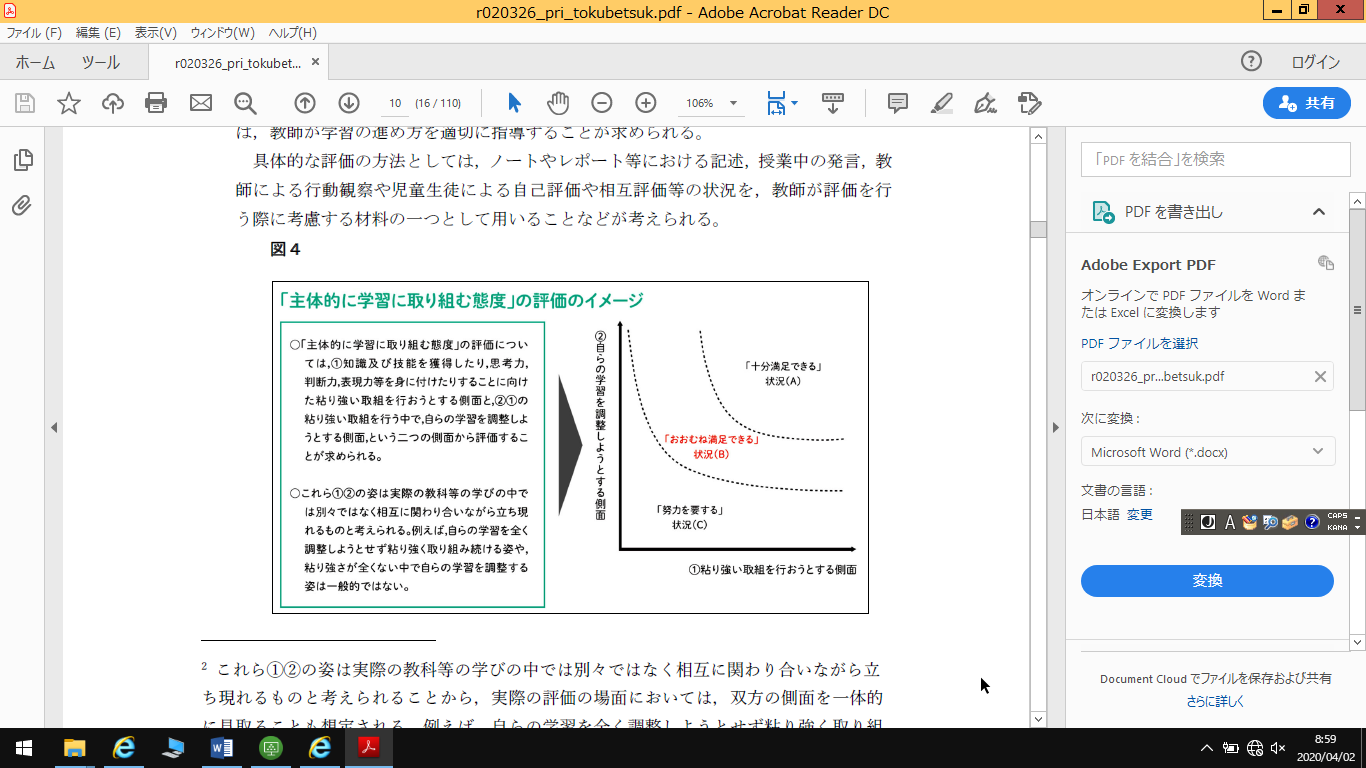 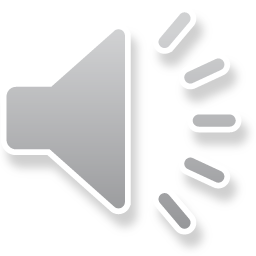 11
＜参考＞報告Ｐ．12　　通知２．（２）
[Speaker Notes: 「主体的に学習に取り組む態度」については，知識及び技能を獲得したり，思考力，判断力，表現力等を身に付けたりすることに向けた粘り強い取組の中で，自らの学習を調整しようとしているかどうかを含めて評価します。
そのため、スクリーンに示す「粘り強く学習に取り組む態度」と「自ら学習を調整しようとする態度」の二つの側面を評価することが求められます。]
Ⅱ　図画工作科の内容のまとまりごとの評価規準（例）
Ｐ３１，
３２
＜　例　 第１学年及び第２学年の「造形遊び」　＞
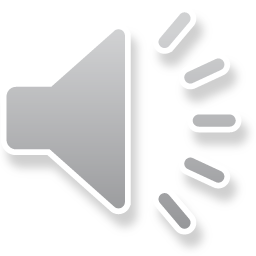 [Speaker Notes: 観点ごとに具体的に見てみますと，
学習指導要領の内容に示されている「知識及び技能」を，内容のまとまりごとの評価規準で見てみると，「知識」は文末が「気付くこと」が「気付いている」となり，「技能」は内容のまとまりを削除して，文末の「つくる」を「つくっている」とすることで評価規準ができます。]
Ⅱ　図画工作科の内容のまとまりごとの評価規準（例）
Ｐ３１，
３２
＜　例　 第１学年及び第２学年の「造形遊び」　＞
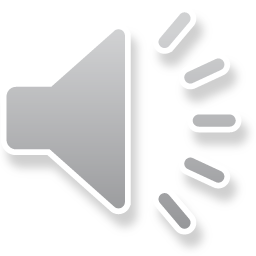 [Speaker Notes: 「思考力，判断力，表現力等」は，「Ａ表現」と〔共通事項〕をつないで作成しています。
「造形遊びをする活動を通して」を削除し，文頭に〔共通事項〕の「形や色などを基に，自分のイメージをもつこと。」を「もちながら」に変え，文末の「考えること」を「考えている」とすることで作成できます。]
Ⅱ　図画工作科の内容のまとまりごとの評価規準（例）
Ｐ３１，
３２
＜　例　 第１学年及び第２学年の「造形遊び」　＞
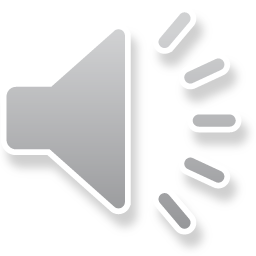 [Speaker Notes: 「学びに向かう力，人間性等」については，内容には示されていないことから，該当学年の目標（３）に該当する学習指導要領の内容を参考にし，学年別の評価の観点の趣旨のうち「主体的に学習に取り組む態度」に関わる部分を用いて作成します。]
Ⅱ　図画工作科の内容のまとまりごとの評価規準（例）
Ｐ３５，
３６
＜　例　 第３学年及び第４学年の「絵や立体，工作」　＞
【学習指導要領の「２　内容」】
【内容のまとまりごとの評価規準（例） 】
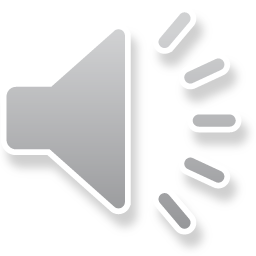 [Speaker Notes: 「絵や立体，工作」の評価規準については，スクリーンに第３学年及び第４学年の（例）を示しています。　
「造形遊び」の例と同じように手順を踏み，「絵や立体，工作」では，赤枠で囲んでいますように，「技能」を「Ａ表現」（２）イより，「思考・判断・表現」を「Ａ表現」（１）イより作成します。省略部分や文末の変更などは同じになります。]
Ⅱ　図画工作科の内容のまとまりごとの評価規準（例）
Ｐ３９，
４０
＜　例　 第５学年及び第６学年の「鑑賞」　＞
【学習指導要領の「２　内容」】
【内容のまとまりごとの評価規準（例） 】
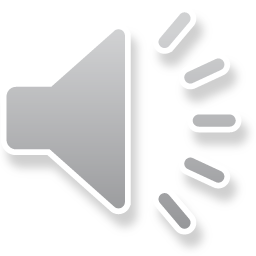 [Speaker Notes: 「鑑賞」の評価規準については，スクリーンに第５学年及び第６学年の（例）を示しています。　
手順は同じですが，「鑑賞」では，「知識及び技能」は知識のみになります。また，赤枠で囲んでいますように，「思考・判断・表現」を「Ｂ鑑賞」（１）アより作成します。「主体的に取り組む態度」は「鑑賞」の評価規準なので，「鑑賞する学習活動に取り組もうとしている」となります。]
「指導と評価の一体化」のための
学習評価について
小学校　図画工作
Ⅰ　小学校図画工作科の「内容のまとまり」
Ⅱ　図画工作科の内容のまとまりごとの評価規準　（例）
Ⅲ　題材の評価規準の作成のポイント
Ⅳ　事例「のこぎりザクザク生まれる形」の題材の評価規準
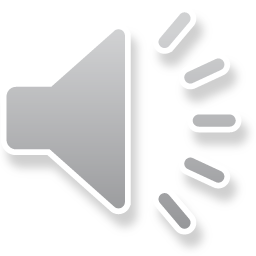 [Speaker Notes: 次に，Ⅲ　題材の評価規準の作成のポイントについて説明します。]
Ⅲ　題材の評価規準の作成のポイント
Ｐ４３
【評価の進め方】
【留意点】
１　題材の目標を作成する
○ 学習指導要領の目標や内容，学習指導要領解説
　等を踏まえて作成する。
○ 児童の実態，前単元（題材）までの学習状況等を
　踏まえて作成する。
２　題材の評価規準を作成する
○ １，２を踏まえ，評価場面や評価方法等を計画す
　る。
○ どのような評価資料（児童の反応やノート，ワーク
　シート，作品等）を基に，「おおむね満足できる」状況
　（Ｂ）と評価するかを考えたり，「努力を要する」状況
　（Ｃ ）への手立て等を考えたりする。
３　「指導と評価の計画」を作成する
授業を行う
○ ３に沿って観点別学習状況の評価を行い，児童の
　学習改善や教師の指導改善につなげる。
○ 集めた評価資料やそれに基づく評価結果などか
　ら，観点ごとの総括的評価（Ａ，Ｂ，Ｃ）を行う。
４　観点ごとに総括する
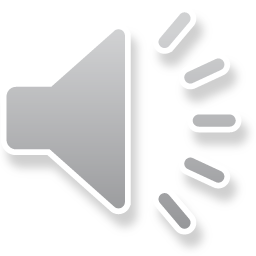 [Speaker Notes: 評価はスクリーンに示す１～４のように進めます。
１　題材の目標を作成します。
次に，２　題材の評価規準を作成し，３　「指導と評価の計画」を作成します。その際は，１，２を踏まえ，評価場面や評価方法等を計画し， どのような評価の資料を基に，「おおむね満足できる」状況（Ｂ）と評価するかを考えたり，「努力を要する」状況（Ｃ）への手立て等を考えたりします。
そして，授業を行う中で， ３に沿って観点別学習状況の評価を行い，児童の学習改善や教師の指導改善につなげます。　最後に４　観点ごとに総括し，集まった評価の資料やそれに基づく評価結果などから，観点ごとの総括的評価を行います。]
Ⅲ　題材の評価規準の作成のポイント
Ｐ４４，
４５
（１）図画工作科における題材の目標の設定
【題材の目標の作成手順】
１ その題材で指導する事項を学習指導要領等で確認する。
２ 題材に即してどのような内容が当てはまるか考える。
　 それを踏まえ，書き換えたり削除したりする。
（＊学習指導要領で示している「学年の目標」や「内容」は，２年間を通して
　　実現することを目指すものであることから，その題材では指導しない内容
　　が含まれていることも考えられるため。）
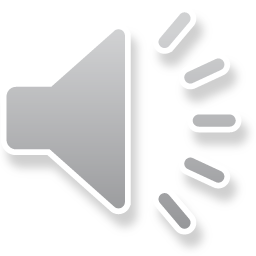 [Speaker Notes: 実際に題材の目標を設定する場合には，　
１　その題材で指導する事項を学習指導要領等で確認します。
次に，２　題材に即してどのような内容が当てはまるか考え， それを踏まえ，書き換えたり削除したりします。]
Ⅲ　題材の評価規準の作成のポイント
Ｐ４５
「知識及び技能」の目標＜「知識」＞
○低学年の「形や色など」，中学年の「形や色などの感じ」，高学年の「形や色などの造形的な特徴」については，指導計画の作成と内容の取扱い２（３）「〔共通事項〕のアの指導」を参考にして，題材に即して具体的に示す。
内容の取扱い２(3) 
  〔共通事項〕のアの指導に当たっては，次の事項に配慮し，必要に応じて，その後の学年で繰り返し
  取り上げること。 
   ア 第１学年及び第２学年においては，いろいろな形や色，触った感じなどを捉えること。 
   イ  第３学年及び第４学年においては，形の感じ，色の感じ，それらの組合せによる感じ，色の明る
       さなどを捉えること。 
   ウ 第５学年及び第６学年においては，動き，奥行き，バランス，色の鮮やかさなどを捉えること。
例・自分の感覚や行為を通して，いろいろな形や色，触った感じなどに気付く。（低学年）
　 ・自分の感覚や行為を通して，形の感じ，色の感じ，それらの組合せによる感じが分かる。（中学年）
　 ・自分の感覚や行為を通して，奥行きや動きを理解する。（高学年）
〇 「自分の感覚や行為を通して」については，題材に即して具体的 に示す。
例・友人の作品を見るときの感覚や行為を通して，形の感じ，色の感じ，それらの組合せによる感じが分かる。（中学
 　　年 「鑑賞」）
　　・見たことから表したいことを見付けたり，表したいことに合わせて表し方を工夫して表したりするときの感覚や行
　　　為を通して，奥行きや動きを理解する。（高学年 「絵や立体，工作」）
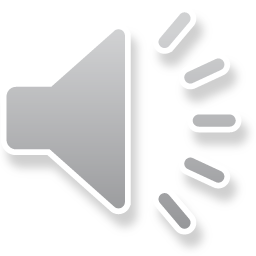 [Speaker Notes: それでは，観点別に具体的に見ていきます。
はじめに，「知識」についてです。
低学年の「形や色など」，中学年の「形や色などの感じ」，高学年の「形や色などの造形的な特徴」については，指導計画の作成と内容の取扱い２(3)「〔共通事項〕のアの指導」を参考にして，題材に即して具体的に示します。
また，「自分の感覚や行為を通して」についても，題材に即して具体的に示します。
例を，スクリーンに赤で表していますので確認してください。]
Ⅲ　題材の評価規準の作成のポイント
Ｐ４６
「知識及び技能」の目標＜技能＞
○ 全学年の「材料や用具」，中学年，高学年の「前学年までの材料や用具」については，
　　指導計画の作成と内容の取扱い２(6)「材料や用具」を参考にして，題材に即して具体的
　　に示す。
内容の取扱い２（６）
　材料や用具については，次のとおり取り扱うこととし，必要に応じて，当該学年より前の学年におい
　て初歩的な形で取り上げたり，その後の学年で繰り返し取り上げたりすること。
　　ア 　第１学年及び第２学年においては，土，粘土，木，紙，クレヨン，パス，はさみ，のり，簡単な小
　　　　  刀類など身近で扱いやすいものを用いること。
      イ    第３学年及び第４学年においては，木切れ，板材，釘くぎ，水彩絵の具，小刀，使いやすいの
              こぎり，金づちなどを用いること。
      ウ    第５学年及び第６学年においては，針金，糸のこぎりなどを用いること。
例
・土や砂に十分に慣れるとともに，並べたり，つないだり，積んだりするなど手や体全体の感覚などを
　働かせ，活動を工夫してつくる。（低学年「造形遊び」）
・水彩絵の具を適切に扱うとともに，クレヨンについての経験を生かし，手や体全体を十分に働かせ，
　表したいことに合わせて表し方を工夫して表す。（中学年 「絵や立体，工作」）
・活動に応じて材料や用具を活用するとともに，前学年までの板材についての経験や技能を総合的に
　生かしたり，方法などを組み合わせたりするなどして，活動を工夫してつくる。　（高学年「造形遊び」）
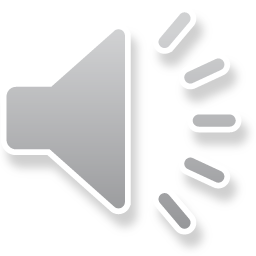 [Speaker Notes: 次に，＜技能＞についてです。
全学年の「材料や用具」，中学年，高学年の「前学年までの材料や用具」については，指導計画の作成と内容の取扱い２(6)「材料や用具」を参考にして，題材に即して具体的に示します。]
Ⅲ　題材の評価規準の作成のポイント
Ｐ４６
「思考力，判断力，表現力等」の目標
○ 造形遊びをする活動における，低学年の「身近な自然物や人工の材料の形や色など」，
　中学年の「身近な材料や場所など」，高学年の「材料や場所，空間などの特徴」について
　は，指導計画の作成と内容の取扱い２（６）「材料や用具」などを参考にして，題材に即し
　て具体的に示す。
例
・紙の形や色などを基に造形的な活動を思い付き，感覚や気持ちを生かしながら，どのよう
　に活動するかについて考える。（低学年「造形遊び」）
・木切れや図工室などの場所を基に造形的な活動を思い付き，新しい形や色などを思い付
　きながら，どのように活動するかについて考える。（中学年「造形遊び」）
・透明シートや校舎内の空間などの特徴を基に造形的な活動を思い付き，構成したり周囲
　の様子を考え合わせたりしながら，どのように活動するかについて考える。（高学年 「造
　形遊び」）
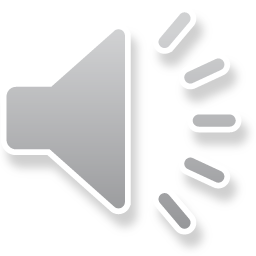 [Speaker Notes: 次に「思考力，判断力，表現力等」の目標です。
造形遊びをする活動における，低学年の「身近な自然物や人工の材料の形や色など」，中学年の「身近な材料や場所など」，高学年の「材料や場所，空間などの特徴」については，指導計画の作成と内容の取扱い２（６）「材料や用具」などを参考にして，題材に即して具体的に示します。]
Ⅲ　題材の評価規準の作成のポイント
Ｐ４７
「思考力，判断力，表現力等」の目標
○ 絵や立体，工作に表す活動における，低学年の「感じたこと，想像したこと」，中学年の
　　「感じたこと，想像したこと，見たこと」，高学年の「感じたこと，想像したこと，見たこと，
　　伝え合いたいこと」については，題材に即して選択し，さらに具体的に示す。
例
・材料に触れながら感じたこと，想像したことから，表したいことを見付け，好きな形や色を
　選んだり，いろいろな形や色を考えたりしながら，どのように表すかについて考える。
　（低学年「絵や立体，工作」） 
・生き物を見たことから，表したいことを見付け，形や色，材料などを生かしながら，どのよう
　に表すかについて考える。（中学年「絵や立体，工作」） 
・自分の思い出の場所など伝え合いたいことから，表したいことを見付け，形や色，材料の
　特徴，構成の美しさなどの感じ，用途などを考えながら，どのように主題を表すかについ
　て考える。（高学年「絵や立体，工作」）
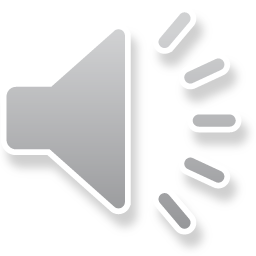 [Speaker Notes: 絵や立体，工作に表す活動における，低学年の「感じたこと，想像したこと」，中学年の「感じたこと，想像したこと，見たこと」，高学年の「感じたこと，想像したこと，見たこと，伝え合いたいこと」については，題材に即して選択し，さらに具体的に示します。]
Ⅲ　題材の評価規準の作成のポイント
Ｐ４７
「思考力，判断力，表現力等」の目標
○鑑賞する活動における，低学年の「自分たちの作品や身近な材料など」，中学年の「自
　分たちの作品や身近な美術作品，製作の過程など」，高学年の「自分たちの作品，我が
　国や諸外国の親しみのある美術作品，生活の中の造形など」は，題材に即して選択す
　る。さらに具体的に示すことも考えられる。
・例
・自分たちの作品の造形的な面白さや楽しさ，表したいこと，表し方などについて，感じ取っ
　たり考えたりし，自分の見方や感じ方を広げる。（低学年 「鑑賞」）
・身近な美術作品の造形的なよさや面白さ，表したいこと，いろいろな表し方などについて，
　感じ取ったり考えたりし，自分の見方や感じ方を広げる。（中学年「鑑賞」）
・生活の中の造形の造形的なよさや美しさ，表現の意図や特徴，表し方の変化などについ
　て，感じ取ったり考えたりし，自分の見方や感じ方を深める。（高学年「鑑賞」）
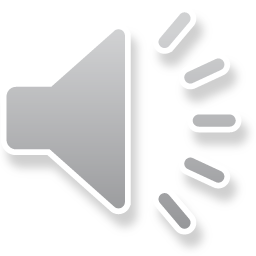 [Speaker Notes: 鑑賞する活動における，低学年の「自分たちの作品や身近な材料など」，中学年の「自分たちの作品や身近な美術作品，製作の過程など」，高学年の「自分たちの作品，我が国や諸外国の親しみのある美術作品，生活の中の造形など」は，題材に即して選択し，さらに具体的に示すことも考えられます。]
Ⅲ　題材の評価規準の作成のポイント
Ｐ４８
「思考力，判断力，表現力等」の目標
○全ての題材において，低学年の「色や形など」，中学年の「形や色などの感じ」，高学年
　の「形や色などの造形的な特徴」については，指導計画の作成と内容の取扱い２（３）
　「〔共通事項〕のアの指導」を参考にして，題材に即して具体的に示すことが考えられる。
内容の取扱い２(3) 
  〔共通事項〕のアの指導に当たっては，次の事項に配慮し，必要に応じて，その後の学年で繰り返し
  取り上げること。 
   ア 第１学年及び第２学年においては，いろいろな形や色，触った感じなどを捉えること。 
   イ  第３学年及び第４学年においては，形の感じ，色の感じ，それらの組合せによる感じ，色の明る
       さなどを捉えること。 
   ウ 第５学年及び第６学年においては，動き，奥行き，バランス，色の鮮やかさなどを捉えること。
・例
・いろいろな形や色，触った感じを基に，自分のイメージをもつ。（低学年） 
・形の感じ，色の感じ，それらの組合せによる感じを基に，自分のイメージをもつ。（中学年） 
・動きやバランスなどの造形的な特徴を基に，自分のイメージをもつ。（高学年）
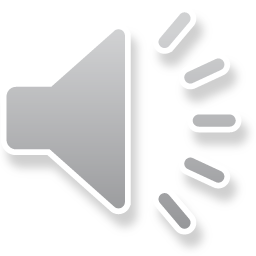 [Speaker Notes: すべての題材において，低学年の「色や形など」，中学年の「形や色などの感じ」，高学年の「形や色などの造形的な特徴」については，指導計画の作成と内容の取扱い２（３）「〔共通事項〕のアの指導」を参考にして，題材に即して具体的に示すことが考えらます。]
Ⅲ　題材の評価規準の作成のポイント
Ｐ４８
「学びに向かう力，人間性等」の目標
〇題材に即して「表現する活動」や「鑑賞する活動」を具体的に示す。
例
・楽しく新聞紙で造形遊びをする活動に取り組み，つくりだす喜びを味わうとともに，形や色
　などに関わり楽しい生活を創造しようとする態度を養う。（低学年 「造形遊び」）
・進んで水彩絵の具で絵に表す活動に取り組み，つくりだす喜びを味わうとともに，形や色
　などに関わり楽しく豊かな生活を創造しようとする態度を養う。
　　　　　　　　　　　　　　　　　　　　　　　　　　　　　　　　　　　　　　　（中学年「絵や立体，工作」）
・主体的に我が国の親しみのある美術作品を鑑賞する活動に取り組み，つくりだす喜びを
　味わうとともに，形や色などに関わり楽しく豊かな生活を創造しようとする態度を養う。
　　　　　　　　　　　　　　　　　　　　　　　　　　　　　　　　　　　　　　　　　　　　　　（高学年「鑑賞」）
※題材の目標の示し方は，（１）知識及び技能（２）思考力，判断力，表現力等（３）学びに向かう力，人間性などに分けて示す，全体を一文にするなど多様な示し方が考えられる。
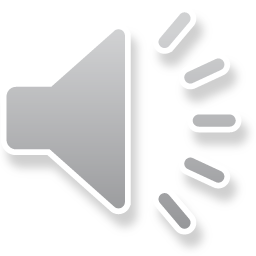 [Speaker Notes: 「学びに向かう力，人間性等」の目標は，題材に即して「表現する活動」や「鑑賞する活動」を具体的に示します。
なお，題材の目標の示し方は，（１）知識及び技能（２）思考力，判断力，表現力等（３）学びに向かう力，人間性などに分けて示す，または，全体を一文にするなど多様な示し方が考えられます。]
Ⅲ　題材の評価規準の作成のポイント
Ｐ４９，
５０
（２）題材の評価規準の作成のポイント
１　「内容のまとまりごとの評価規準」から作成する方法（スライド６～１４参照）
２  「内容のまとまりごとの評価規準」を踏まえ，題材の目標から作成する方法
（１）知識・技能
　　〇 文末は，学習の状況を評価することを踏まえて「～している」とする。
（２）思考・判断・表現
　　〇 「思考・判断・表現」は，〔共通事項〕(1)イに続けて「Ａ表現」(1)アまたは〔共通事項〕(1)イに続けて
　　　　「Ｂ鑑賞」(1)アを示し，「自分のイメージをもつ」を「自分のイメージをもちながら，」とする。ただし
　　　　「～しながら，～しながら」と続く文章になる場合，自分のイメージをもちながら発想や構想をした
　　　　り，鑑賞したりするということを踏まえつつ，「自分のイメージをもち，」とすることも考えられる。
　　〇 文末は，学習の状況を評価することを踏まえて「～している」とする。
（３）主体的に学習に取り組む態度
　　〇 「主体的に学習に取り組む態度」は，「学びに向かう力，人間性等」から，観点別に学習状況を
　　　　評価するものだけを示す。具体的には，低学年の「形や色などと関わり楽しい生活を創造しよう
　　　　とする態度を養う」，中学年，高学年の「形や色などと関わり楽しく豊かな生活を創造しようとす
　　　　る態度を養う」は，個人内評価とするため削除する。「活動」を「学習活動」とする。文末は，学習
　　　　の状況を評価することや児童の意志的な側面も評価することから「～しようとしている」とする。
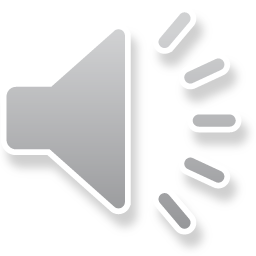 [Speaker Notes: 次に，（２）題材の評価規準の作成のポイントについて説明します。　
題材の評価規準の作成の仕方には２つの方法が考えられます。
１「内容のまとまりごとの評価規準」から作成する方法（スライド４～１４参照）と
２「内容のまとまりごとの評価規準」を踏まえ，題材の目標から作成する方法　があります。]
「指導と評価の一体化」のための
学習評価について
小学校　図画工作
Ⅰ　小学校図画工作科の「内容のまとまり」
Ⅱ　図画工作科の内容のまとまりごとの評価規準　（例）
Ⅲ　題材の評価規準の作成のポイント
Ⅳ　事例「のこぎりザクザク生まれる形」の題材の評価規準
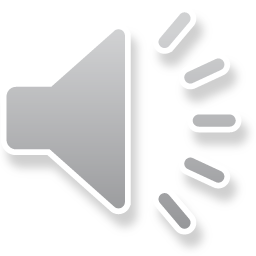 [Speaker Notes: 続けて，Ⅳ　事例「のこぎりザクザク生まれる形」の題材の評価規準について説明します。]
Ⅳ　事例「のこぎりザクザク生まれる形」の題材の評価規準
Ｐ５４
【指導と評価の計画から評価の総括まで】
（題材名）　のこぎりザクザク生まれる形
（内容のまとまり）　第３学年「絵や立体，工作に表す」
【題材の目標】
下線部は個人内評価になる部分です。
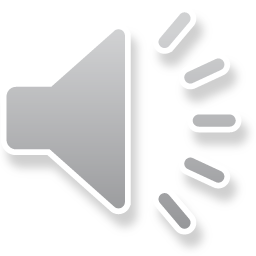 [Speaker Notes: ここでは，「のこぎりザクザク生まれる形」　の　指導と評価の計画から評価の総括までを説明します。
題材の目標を学習指導要領で示している「学年の目標」や「内容」から，スクリーンのように作成しています。
なお，（３）の下線部は個人内評価になる部分です。]
Ⅳ　事例「のこぎりザクザク生まれる形」の題材の評価規準
Ｐ５４
〔共通事項〕（１）イ
【題材の評価規準】
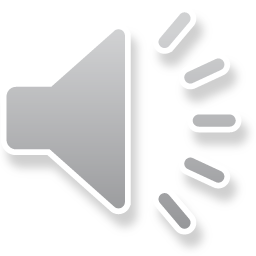 ※題材の目標から題材の評価規準を設定する方法で作成した例
[Speaker Notes: これは，前のページの題材の目標から評価規準を作成した例です。
「思考・判断・表現」では，〔共通事項〕（１）イの事項である「形や色などの組合せによる感じを基に，自分のイメージをもちながら」を文頭につけ，評価規準を作成しています。また，表現と鑑賞を組み合わせた題材なので，（発想や構想）と（鑑賞）からの評価規準を作成します。]
Ⅳ　事例「のこぎりザクザク生まれる形」の題材の評価規準
Ｐ５５
【指導と評価の計画】（６時間）
指導に生かす記録
継続的に見て学習状況を残す。
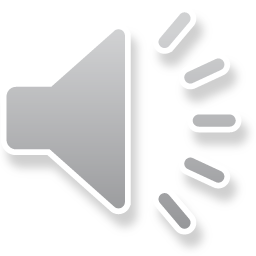 ○･･･題材の評価規準に照らして，適宜，児童の学習状況を把握し指導に生かす。
◎･･･題材の評価規準に照らして，全員の学習状況を把握し記録に残す。
[Speaker Notes: ここでは，６時間の指導と評価の計画について説明します。
観点別学習状況を記録に残す場面等を精選するためには，題材のまとまりの中で適切に評価を実施できるよう，計画を立てる段階から，評価の時期や評価方法等を考えておくことが非常に重要です。
表の○は，題材の評価規準に照らして，適宜，児童の学習状況を把握し指導に生かすことを表しています。
また◎は，題材の評価規準に照らして，全員の学習状況を記録に残すことを表しています。
例えば，のこぎりの使い方や木の切り方などの技能では，1時間目で児童の学習状況を把握し，個々の指導に生かし，５時間目でのこぎりを適切に扱うことについて評価を行います。このように，日々の授業の中で児童の学習状況を適宜把握して指導の改善に生かすことは非常に重要であるため，記録に残す場面以外においても，教師が児童の学習状況を確認する必要があります。
また，主体的に取り組む態度については，継続的に見て，時には記録に残しながら最後に評価を行います。]
Ⅳ　事例「のこぎりザクザク生まれる形」の題材の評価規準
Ｐ６２
【本事例における観点別学習評価の総括の例】
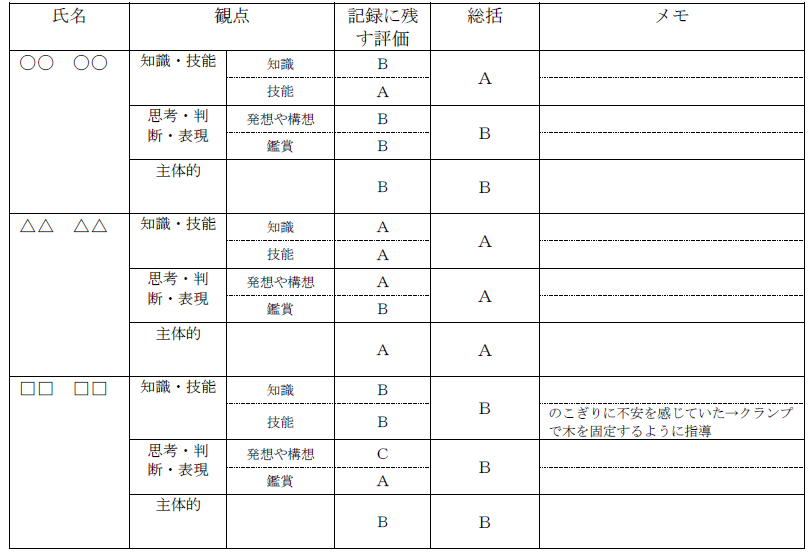 本題材の場合，「技能」を重点的に指導する題材であるため
本題材の場合，発想や構想を中心に評価したため
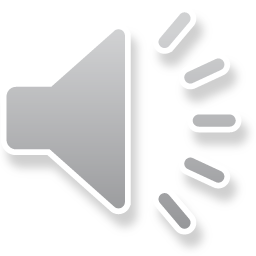 [Speaker Notes: 最後に，観点別学習状況の評価の総括の例です。本題材では，〇〇さんの場合，「知識」がＢ，「技能」がＡですが，「技能」を重点的に指導する題材であるため，総合して「知識・技能」はＡと評価をしています。また同じように，△△さんは，「発想や構想」がＡ，「鑑賞」がＢですが，「発想や構想」を中心に評価をしたため，「思考・判断・表現」の評価はＡと評価をしています。
このようにあらかじめ基準を決めておくことが大切になります。

他にも，６３ｐから，事例が３つ紹介されていますので，　後ほどご覧ください。]
「指導と評価の一体化」のための
学習評価について
小学校　図画工作
～　平成２９年告示　学習指導要領に基づく学習評価について　～
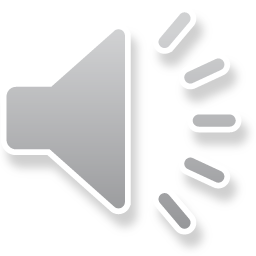 福岡県教育委員会
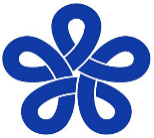 [Speaker Notes: 以上で，「『指導と評価の一体化』のための学習評価～「小学校　図画工作」の説明を終わります。]